Friday Night Justice Part 3Cross-Examination
Amos 3:1-15
Prayer Requests
Storm clean-up in TX and LA
COVID-19 spikes in 23 states and even in SWEDEN
Building resentment, protests, violence, destruction
Thanksgivings? (marriages? New jobs?)
Tween boys stuck “between” Sunday School/Church with no Youth Night
People like Tu-Tu (no way to worship except Jewish service)
This Friday Night Study (is it working?)
Polarized nation/culture/population/institutions
Listen Up! Now, Hear This!
Sound Bytes
משפחות
Means “family” or “clan”
משפט
Means “justice”
אדמה
Means “ground” or “land” or “earth”
אדם
Means “Adam” or “humanity”
The final pair of questions not only open with thesame initial consonant, א, but have similar soundsin the second phrases.
19
Yahweh “Knows”(Quick Survey of Bible Usage)
Abraham’s obedience (Genesis 18:19) and integrity (22:12)
Israel’s sorrows (Exodus 3:7)
Moses’ name (Exodus 33:12, 17)
Israel’s wicked imagination (Deuteronomy 31:21)
Hezekiah’s sleep patterns, movements, and intemperate statements about God (II Kings 19:27, Isaiah 37:28)                                                                                                    
All birds, creatures (Psalm 50:11)
Human deeds and intentions (Isaiah 66:18, Jeremiah 29:11, 23)
Moab’s arrogance (Jeremiah 48:30)
Ephraim’s sin / Israel in wilderness (Hosea 5:3 /13:5)
Unwelcome Visitation?
Land punished in Jeremiah 44:13 (Egypt)
Serpent in Isaiah 27:1(Leviathan)
King “wasted” in Jeremiah 32:5(Zedekiah)
Job’s worry in Job 32:14(answer)
God’s search tools in Zephaniah 1:12 (candles)
Numbers 27:16 has a man appointed over (congregation)
Proverbs 19:23 says those trusting God won’t be “wasted” by (evil)
Unwelcome Visitation – Part 2?
8.   God would not be merciful “visiting” these in Psalms 59:5 (heathen)
9.   God will even judge the host in this locale according to Isaiah 24:21(unfair clue – “on high” = heaven)
10. God will “visit” judgment on the sons of this person in Zephaniah 1:8 (king)
11. Ezekiel describes harlots revisiting their ________ in 23:21(lewdness)
12. God visits (positively) the son of this  in Psalm 8:4 (man)
13. Job felt “visits” from God were unfair at this time (Job 7:18 / morning))
14. In Hosea 4:9, God’s visit punishes both people and _____ (priest)
15. In Isaiah 26:21, God was coming to visit to do what? (unclear clue – punish)
Election Leads to Action
Brought up from slavery in Egypt(3:1)
Exclusive relationship (3:2)
Commanded to care for helpless
To possess the land of promise that they would now lose (3:11)
To worship Yahweh solely, but they contaminated the “House of God” (3:14)
To provide justice and meet needs which they no longer did (3:10)
16
Spot the Pattern?
ה
ה
ה
ה
ה
אם
אם
כי
כי
א
א
Each line of the text of Amos 3:3-8 begins with the same letter as another line
ה is like our ?
אם means “If”
כי is pronounced “key” and usually introduces the “key” to a passage
א is the first letter in the words for “lion” and for “lord”
17
Just Answer the Questions
Do two form companionship without a deal?
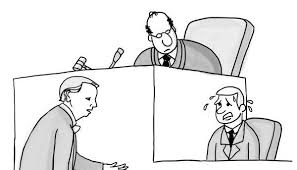 No! It takes two to tango and two to make a deal.
SO, What?!
There’s an old saying, “You can’t cheat an honest man!”
Even when we are influenced to do something wrong, we must have some desire or motive to do it
Think about who and what influences you
Watch who you “hang with” and where you get your information/counsel
But could this be more?
What social ill was reflected in this travel arrangement?
Was Amos implying that HE was traveling with someone?
He was traveling with WHOM?
Obvious Answers
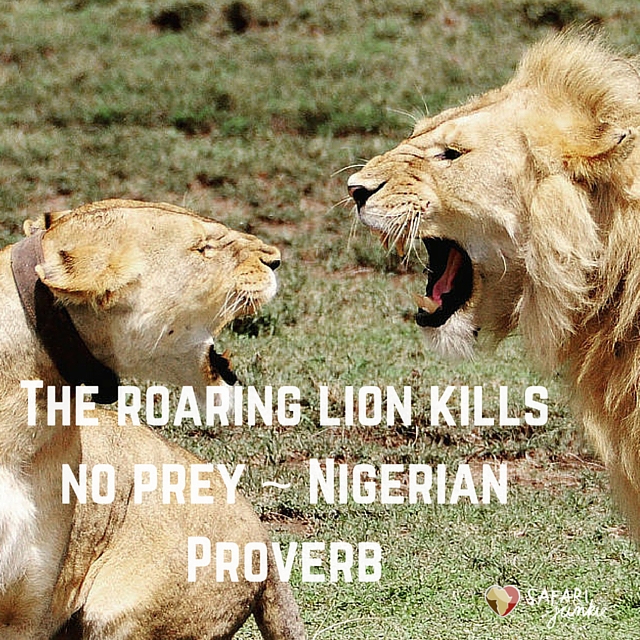 Do predators howl without prey?
No! They would lose their stealth capacity.
What’s Your Point?
There’s an old saying, “The squeaky wheel gets the grease.”
Sometimes, we pay more attention to those who make a lot of noise than we should
We need to make sure people “have the goods” before we trust them
So, if Amos is being metaphorical here, name the LION and the PREY?
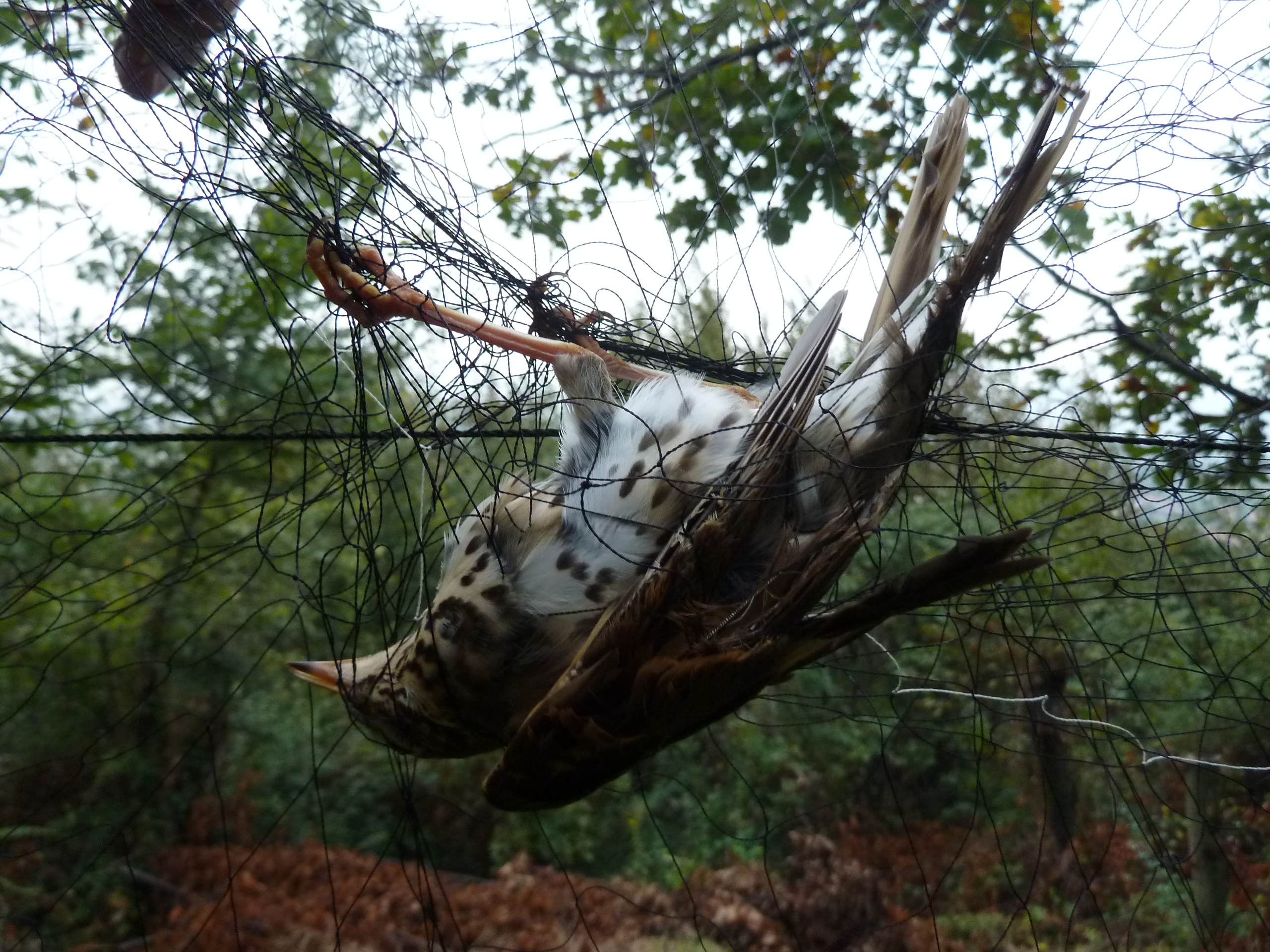 Do traps go off by themselves?
No! There is cause and effect in life.
Possible Lessons?
The lesson here is that actions have consequences
They aren’t always immediate…
…but they CAN be traps
…EVEN when you THINK you’re getting away with them
In Amos’ metaphor, do you think Israel was the bird caught in God’s trap? (see alsoHosea 7:11-12)
What Kind of Involvement?
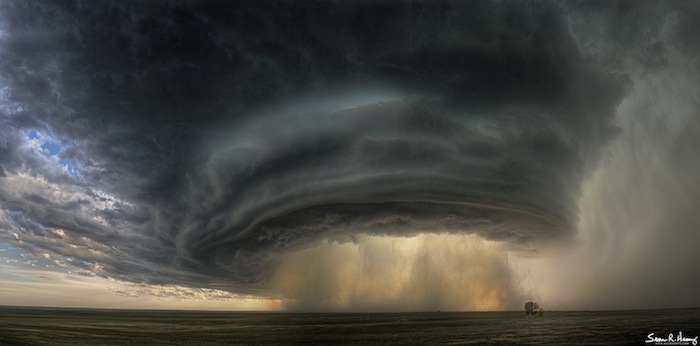 Do bad things happen without God being involved?
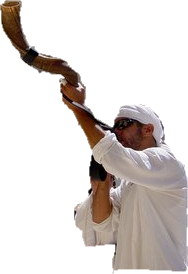 No! God is in charge whether you know it or not.
Who Wouldn’t?
But I’m Not a Prophet!
That’s what Amos says in Amos 7!
But this verse suggests that sharing God’s promises is as natural as being afraid
This verse suggests that when we are full of experiences with God, we can’t help but share
Do YOU spend enough time with God in worship, prayer, study, and service to be able to share?
Don’t Expect Help from the Enemy! (v. 9)
Sharing God’s Plan and Purposes
Amos knew what was happening on the international scene
A lot of our members don’t even know who Boris Johnson, Justin Trudeau, Michael Madigan, Toni Preckwinckle, “Mad Dog” Mattis, Tammy Duckworth, Kim Foxx might be (or even that Japan gets a new emperor next year)
How can we pray as commanded if we don’t know who is doing what to or for us?
Can WE Point Others to Straightness? (v. 10)
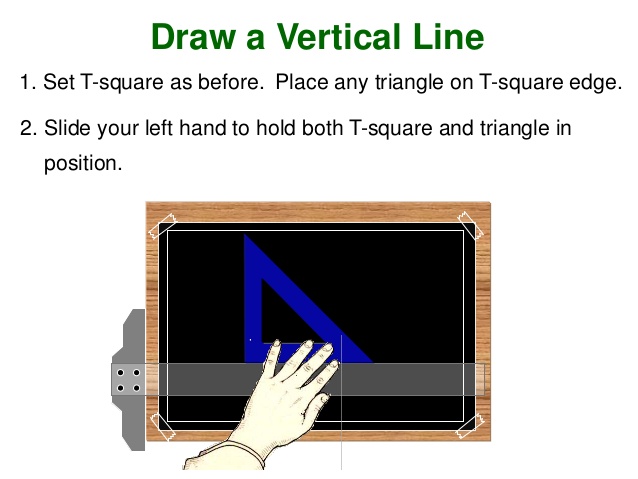 The BIG question iswhether you, by example and sharing, are close enough to God thatyou MUST share
The Consequences of NOT Sharing (vv. 11-12)
What Should I Do?
Worship, pray, read Bible, and study REGULARLY
Make an effort to be informed so you aren’t IRRELEVANT
Read, watch, and listen so you can be fresh and INTERESTING
Ask God to open your eyes so that you can be FAITHFUL
Violence and Destruction
The word for violence sounds uncomfortably like the name of a modern terrorist organization—though it is not the same root. 
חמס
When the word for destruction, violence against property, is used with the conjunction waw, it sounds like Ashdod.nושד
20
אשדוד
By The Horns (3:14)
Not animal horns
Represented strength of the deity
In Israel, symbolized refuge, sanctuary
Both sacrificial and incense altars had horns
Blood to be placed on horns during sacrifices
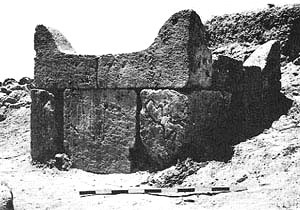 21
Example Text
Lorem ipsum dolor sit amet, consectetur adipiscing elit.